Макарова 
Людмила Николаевна
Воспитатель логопедической группы МКДОУ д/с № 282 города Новосибирска.
Высшее педагогическое образование. НГПИ, 1993 г.
Высшая квалификационная категория, 2010г.
Стаж педагогической деятельности – 24 года.
Мой педагогический путь…
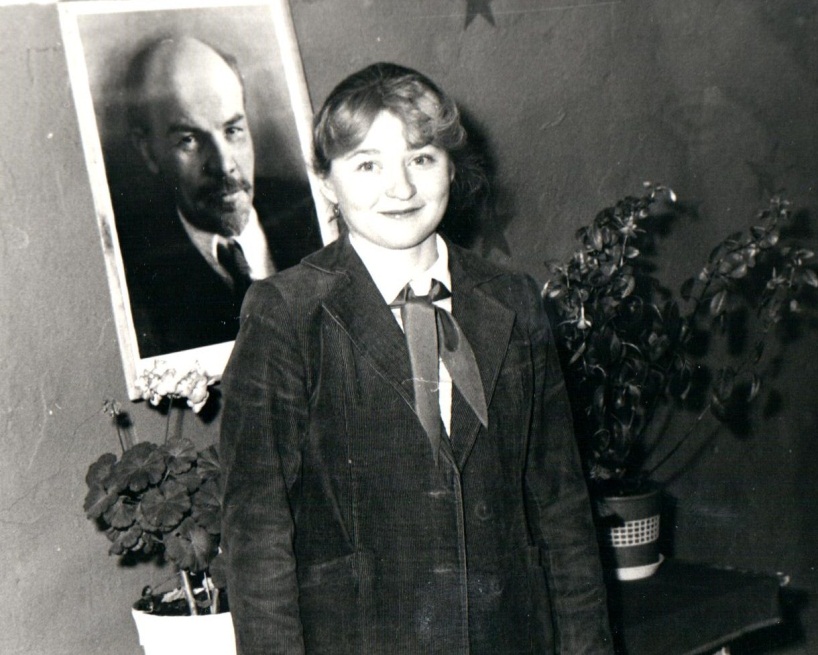 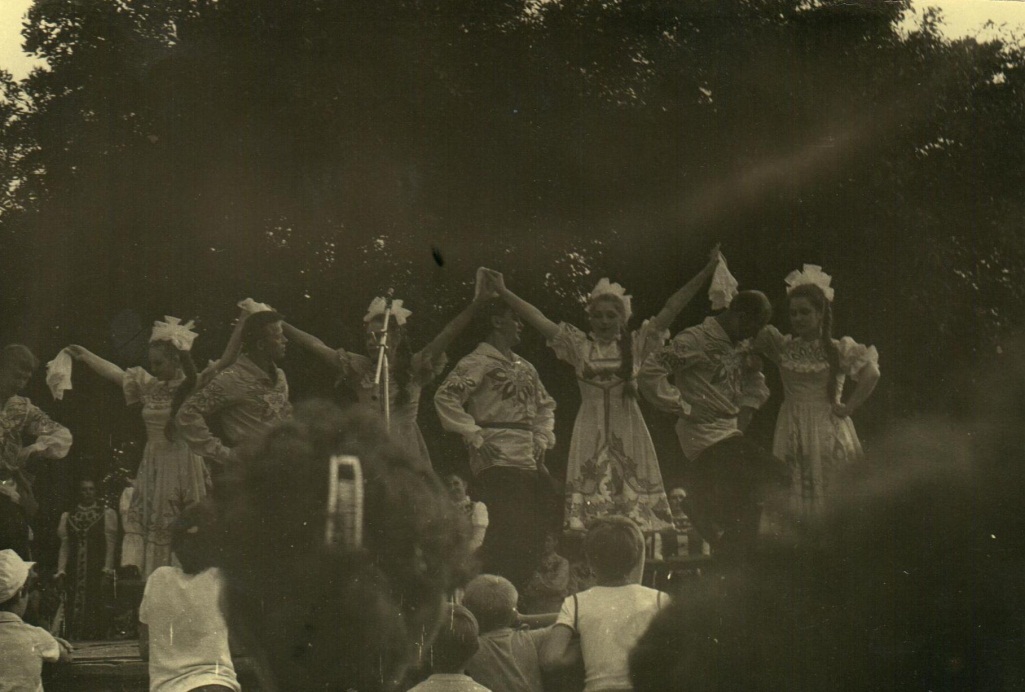 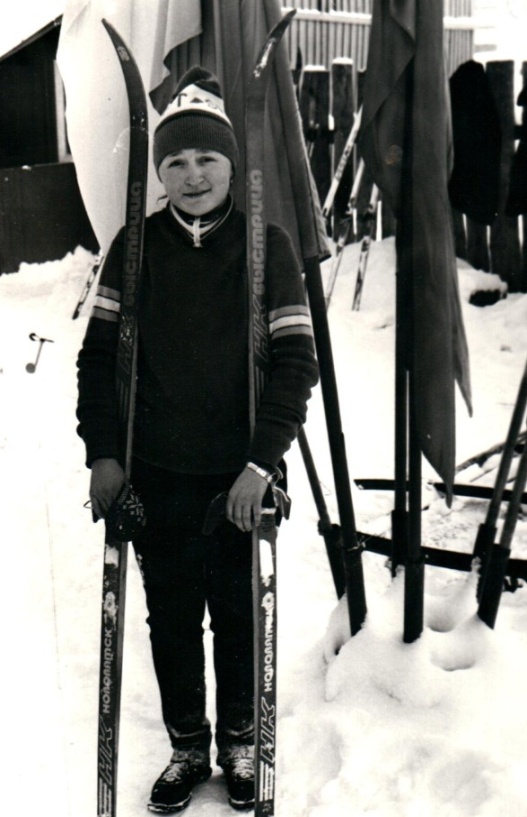 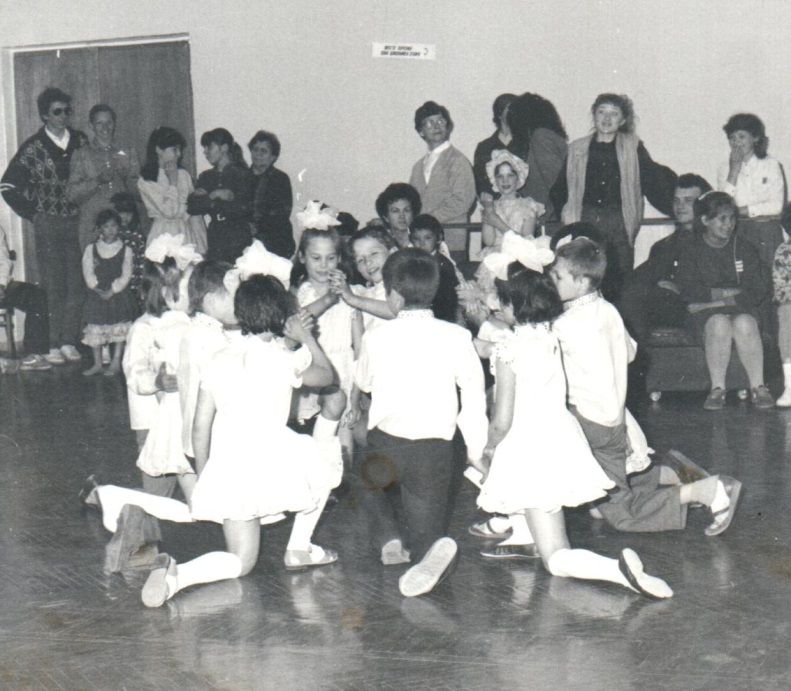 Маслянинская неполная средняя школа № 4. Барышевский Детский дом
2
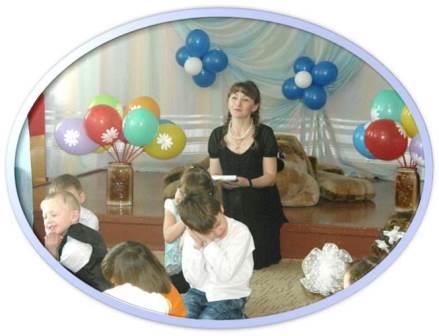 «Воспитатель сам должен быть тем, чем он хочет сделать воспитанника». В. И. Даль
3
…Детский сад № 282
Миссия  дошкольного образования- сотворение  личности.
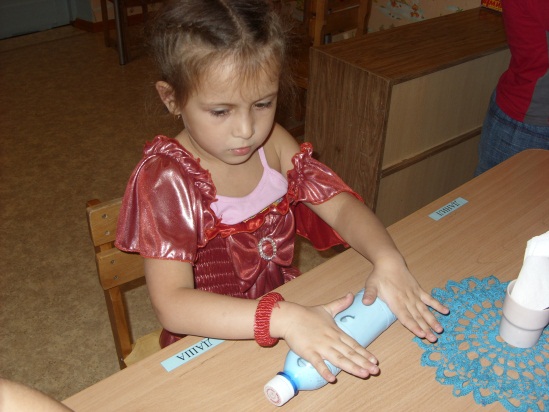 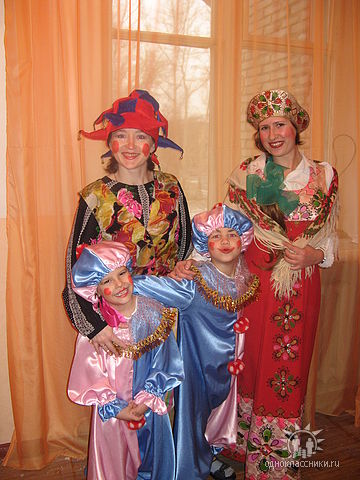 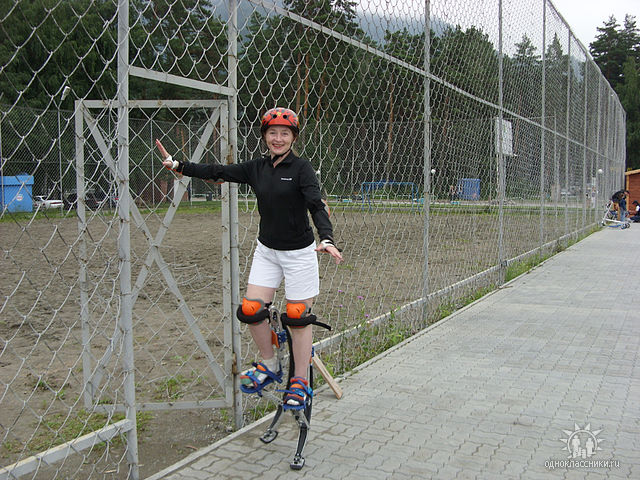 4
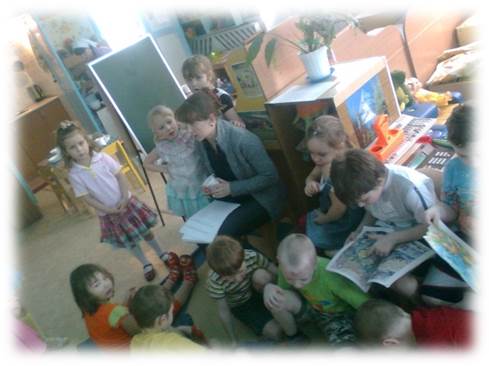 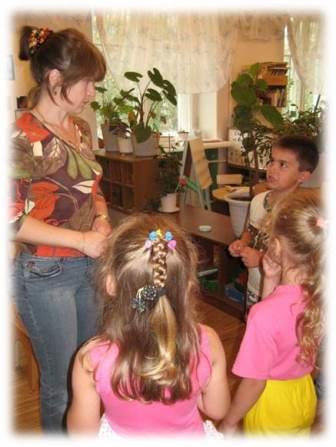 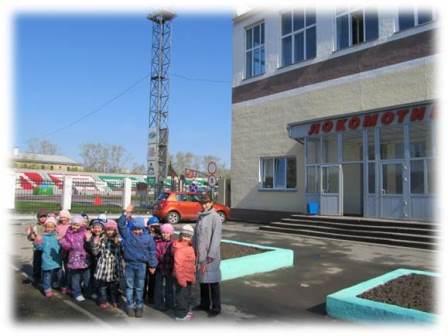 Отвечу на тысячу вопросов…
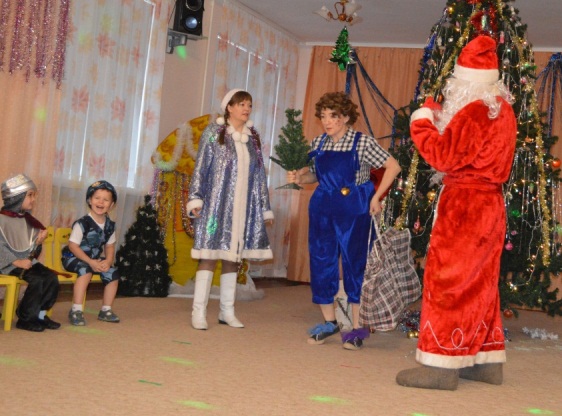 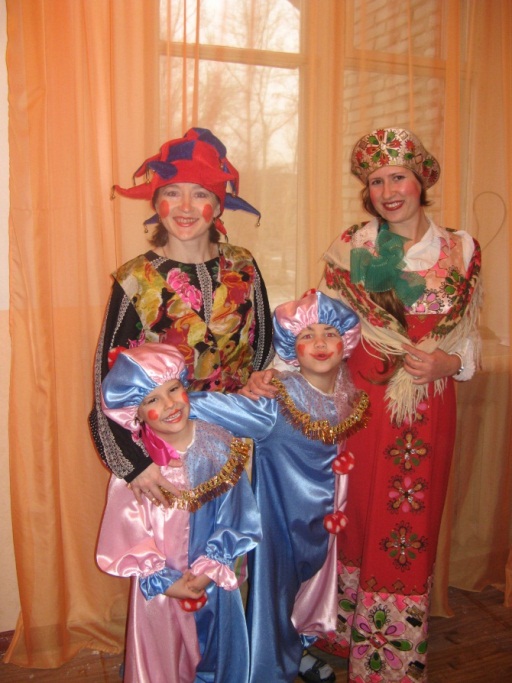 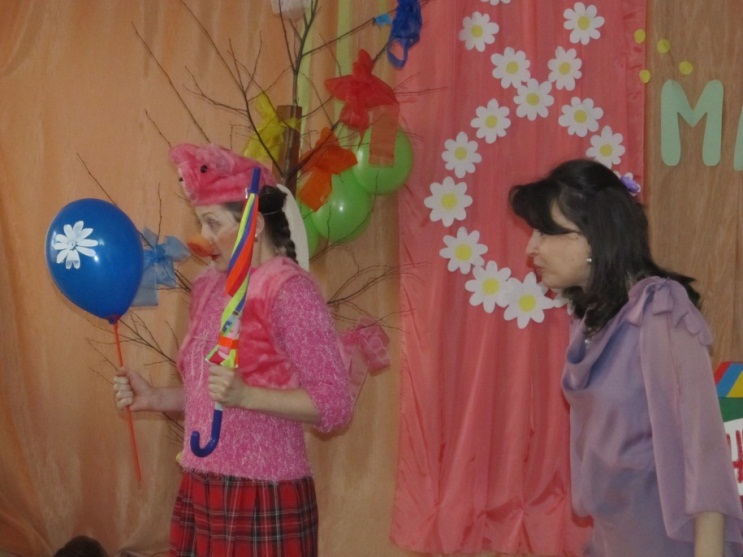 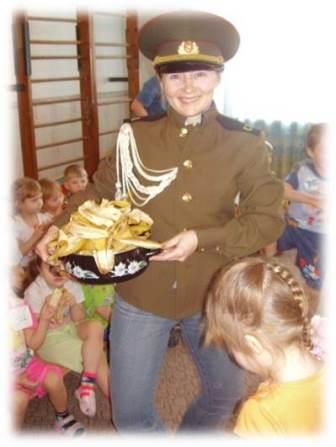 Мои образы
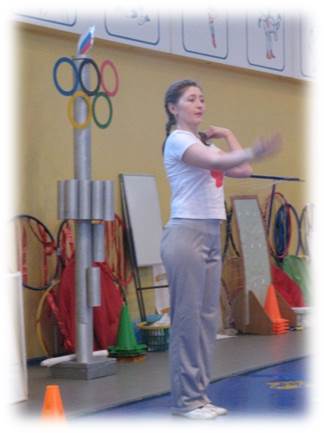 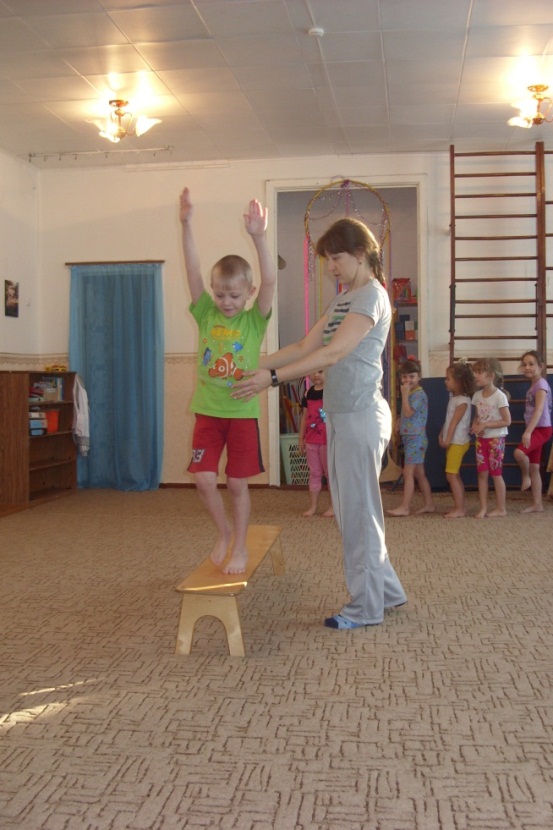 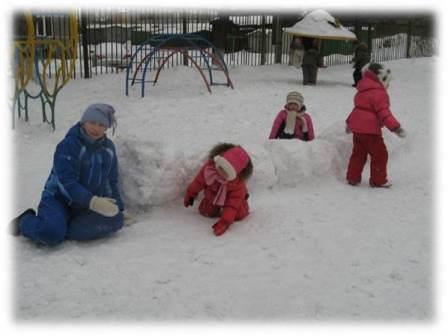 В здоровом теле – здоровый дух!
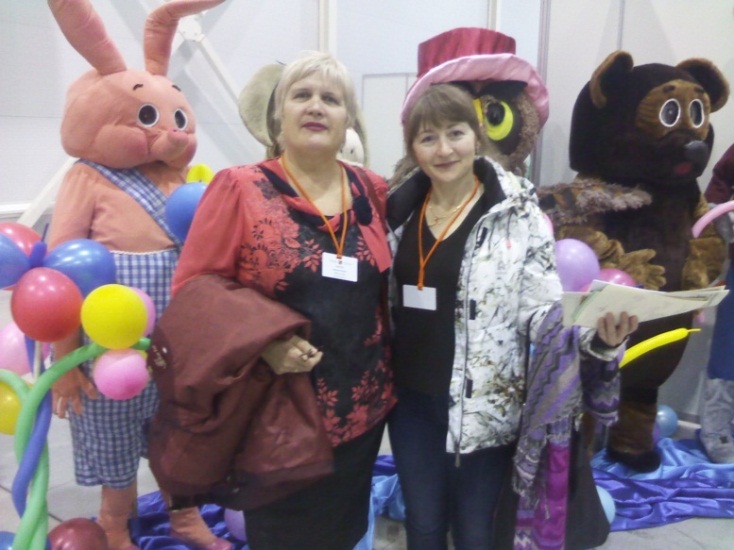 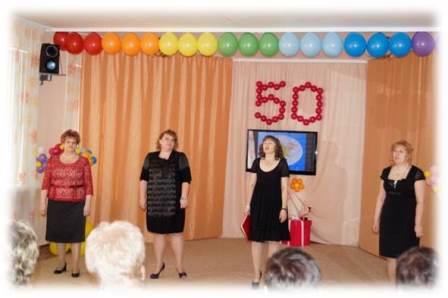 Все смогу!
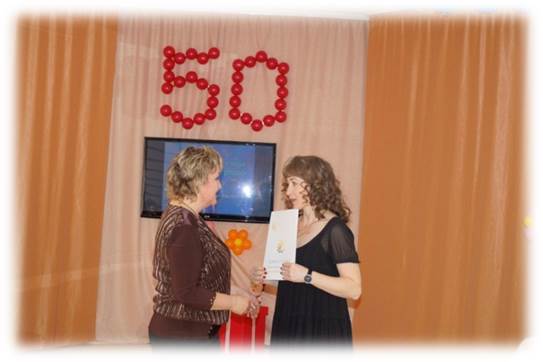